CPG assurance*
Placement intelligent, risque minimum
*Les CPG assurance sont des rentes à provision cumulative établies par la Sun Life du Canada, compagnie d’assurance-vie.
[Speaker Notes: Il s'agit de rentes à provision cumulative établies par la Sun Life du Canada, compagnie d'assurance-vie.]
Ordre du jour
* Notre rente à provision cumulative (RPC) est un placement garanti établi par la Sun Life du Canada, compagnie d’assurance-vie.
2
Qu’est-ce qu’un CPG assurance?
Rente à provision cumulative
CPG assurance
=
3
[Speaker Notes: Les CPG assurance sont des rentes à provision cumulative (RPC)
Les rentes à provision cumulative (RPC) sont des placements garantis offerts exclusivement par les compagnies d’assurance-vie. Les RPC peuvent faire partie d'un REER, d'un compte d'épargne libre d'impôt (CELI) ou d'un placement non enregistré.]
Qu’est-ce qu’une rente à provision cumulative?
Placement garanti offert exclusivement par les compagnies d’assurance
Peut être intégrée à un REER, un CELI ou un placement non enregistré
Semblable aux CPG d’une banque/société de fiducie, mais avec des avantages
4
[Speaker Notes: Les CPG assurance sont similaires aux CPG, mais parce qu'ils sont considérés comme des contrats d'assurance, ils ont des avantages supplémentaires...]
Avantages des CPG assurance
* Un rajustement selon la valeur marchande pourrait s’appliquer si des sommes sont encaissées avant l’échéance.
5
[Speaker Notes: Voici quelques-uns des avantages des CPG assurance : 
Désignation du bénéficiaire - peut se faire sur tous les genres de comptes, y compris les comptes non enregistrés.
Le crédit d'impôt pour revenu de pension auquel donne droit le revenu du CPG assurance représente un véritable avantage financier.  
Protection d'Assuris. Assuris offre une protection similaire à celle de la Société d'assurance-dépôts du Canada (SADC). Consultez le site Web d'Assuris pour plus de détails sur la protection qu'offre la société.
La possibilité d'une protection contre les créanciers peut être particulièrement intéressante pour les propriétaires de petites entreprises.
Le CPG assurance est facile à transformer en rente à constitution immédiate lorsque vous voulez passer à l'étape suivante de votre vie.
Il est entièrement encaissable, au cas où vous auriez besoin de votre argent. Cependant, il peut y avoir un rajustement selon la valeur marchande (RVM) si vous retirez vos fonds avant l'échéance.

Je vais revenir sur certains de ces avantages plus en détail...

Notes du présentateur : Surligner les 3 premiers avantages - passer à la diapositive suivante.]
1
Avantages des CPG assurance – Désignation de bénéficiaire
6
[Speaker Notes: Les CPG assurance vous permettent de :
Nommer un bénéficiaire, non seulement pour les placements enregistrés, mais aussi pour les placements non enregistrés. De ce fait, les fonds du CPG assurance sont administrés en-dehors de la succession. Cette particularité vous aidera à :]
Désignation de bénéficiaire
Désignez un bénéficiaire Qu’il s’agisse de fonds enregistrés ou non enregistrés
Évitez les frais et les lenteurs de l’administration des successionsLorsque les biens font partie de la succession, leur répartition peut être plus lente. Il peut en outre y avoir des frais juridiques, des honoraires de liquidateur et, parfois, des frais d’homologation à payer.
7
[Speaker Notes: éviter les frais et les lenteurs de l'administration des successions - lorsque les biens font partie de la succession, leur répartition peut être plus lente. Il peut en outre y avoir des frais juridiques et des honoraires de liquidateur à payer.
faire les choses confidentiellement - et éviter des disputes entre les membres de la famille au sujet de la répartition des biens. 
Vous pourriez aussi éviter les frais et les retards dus à l'homologation. L'homologation est la confirmation par le tribunal de la validité du testament et la confirmation du droit du liquidateur d'administrer la succession. S'il n'y a pas de biens qui exigent une homologation pour établir le droit de les administrer ou de les distribuer, le liquidateur peut décider de gagner du temps et de réduire les frais en renonçant à l'homologation.]
Les CPG assurance − un exemple concret
8
[Speaker Notes: Voici Carole et Stéphane
Parmi tous ses neveux et nièces, tante Suzanne avait un faible pour Carole et Stéphane. Il y a quelques années, elle a décidé de leur laisser un cadeau à son décès. Elle a mis Stéphane sur son testament pour qu'il reçoive un CPG qu'elle détenait auprès d'une institution financière et a désigné Carole comme bénéficiaire du CPG assurance qu'elle détenait auprès d'une compagnie d'assurance-vie.

Lorsque leur tante est décédée et qu'ils ont reçu leur héritage, les choses se sont passées bien différemment pour Stéphane et Carole...]
Chronologie de la distribution de l’héritage
Temps utilisé pour la distribution de l’héritage
StéphaneChronologie :
Décès de sa tante qui lui a laissé un CPG de 50 000 $
Évaluation de la succession
Divulgation des détails du traitement de la succession. Testament contesté.
Résolution du conflit et distribution de la succession
MOIS
Mois 7
Mois 12
Mois 3
Jour 1
CaroleChronologie :
Décès de sa tante qui lui a laissé un CPG assurance de 50 000 $
Réception du produit du CPG assurance
SEMAINE
Jour 1
Semaine 2
9
[Speaker Notes: Après le décès de sa tante, Stéphane a appris qu'il recevrait un CPG. Le liquidateur de la succession lui a dit qu'il recevrait son argent aussitôt que la succession serait réglée dans le cadre du processus d'homologation. 

Au bout de 12 mois, Stéphane a finalement reçu son héritage. Malheureusement, après déduction des frais d'homologation, des honoraires du liquidateur et d'autres frais, il n'a reçu que 40 000 $ des 50 000 $ que sa tante lui avait laissés.

Comme vous pouvez le voir sur le graphique, Carole a reçu son héritage en l'espace de deux semaines et a touché le montant intégral que sa tante voulait lui laisser, à savoir 50 000 $.

L'histoire de Stéphane et de Carole illustre les avantages des CPG assurance, surtout en ce qui concerne l'intérêt des désignations de bénéficiaires. Carole a reçu la totalité du montant qui lui a été légué, rapidement et sans les complications du processus d'homologation.]
2
Avantages des CPG assurance – Crédit d’impôt pour revenu de pension
10
[Speaker Notes: Cet avantage est en fait un avantage double :]
Crédit d’impôt pour revenu de pension
Le CPG assurance ouvre droit au crédit d’impôt pour revenu de pension.
Les personnes de 65 ans ou plus peuvent en faire la demande.
Plan d’équité fiscale 
Parce qu’il ouvre droit au crédit d’impôt pour revenu de pension, le revenu du CPG assurance est aussi admissible au fractionnement du revenu. 
Les personnes de 65 ans ou plus peuvent fractionner jusqu’à 50 % de ce revenu. 
Résultat : plus de revenu net pour vous.
11
[Speaker Notes: Aux termes du plan d'équité fiscale, l'intérêt gagné est considéré comme «revenu accumulé» et, par conséquent, les personnes de 65 ans et plus peuvent le partager, à concurrence de 50 %, avec leur conjoint.
En plus, le détenteur du CPG assurance a également droit au crédit d'impôt pour revenu de pension. Donc, si le contribuable n'a pas encore utilisé ses 2000 $ de revenu de pension aux fins du crédit d'impôt, il peut le faire grâce au revenu du CPG assurance. Son conjoint peut le faire aussi, à condition qu'ils aient tous deux plus de 65 ans.
En fin de compte, c'est un gain de revenu pour le contribuable.

Dans les prochaines diapositives, je vous montrerai comment fonctionne le plan d'équité fiscale.]
Feuillet T5
CPG de 500 000 $ à 2,50 %
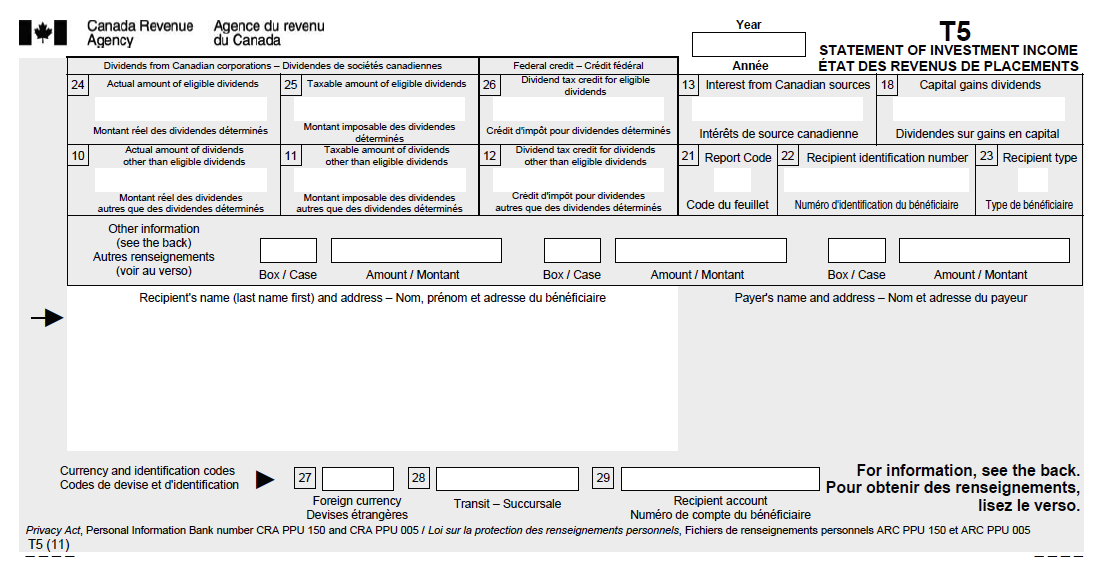 2012
Case 13Intérêt de sources canadiennes 
Comprend l’intérêt sur les CPG
12 500 $
12
[Speaker Notes: Ce qui compte en définitive, c'est l'endroit où l'intérêt que vous recevez est déclaré sur votre feuillet d'impôt. L'intérêt des CPG traditionnels est déclaré ici sur votre feuillet T5. L'intérêt est entièrement imposable. Donc, si nous supposons un taux d'imposition de 40 %, il y a 5000 $ d'impôt à payer.]
Feuillet T5
CPG assurance de 500 000 $ à 2,25 %
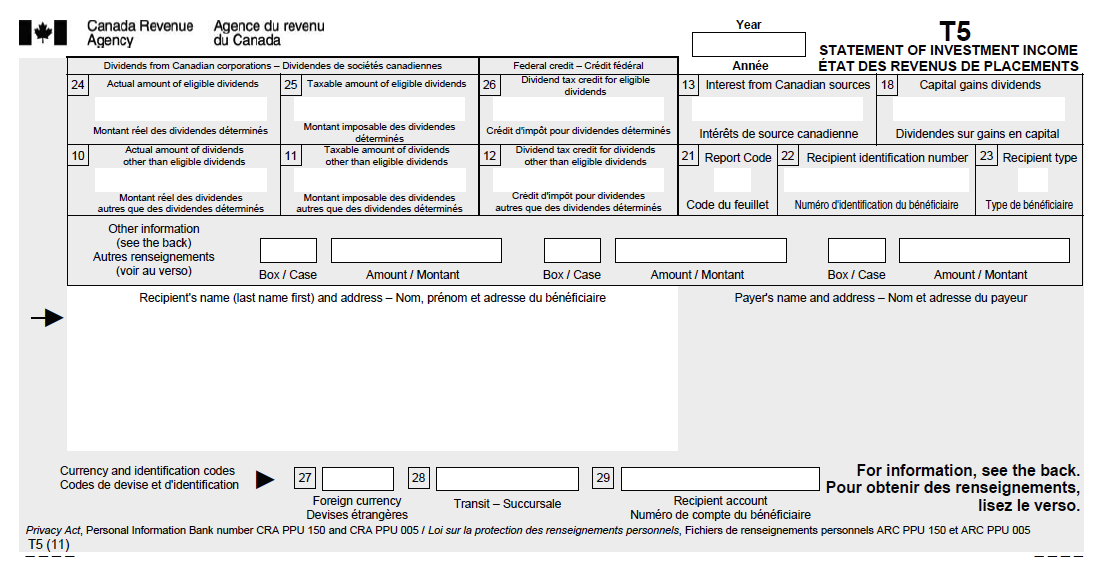 2012
Case 19Revenus accumulés : CPG assurance Si vous avez 65 ans ou plus à la fin de l’année, vous pouvez déclarer ce montant comme revenu de pension (ligne 115 de la déclaration de revenus); sinon, il faut le déclarer comme intérêt (ligne 121).
19
11 250 $
13
[Speaker Notes: L'intérêt des CPG assurance, par contre, est déclaré à la case 19 qui représente les revenus accumulés. Si vous avez 65 ans ou plus à la fin de l'année, vous pouvez déclarer ce revenu comme revenu de pension dans votre déclaration de revenus. Sinon, il est traité comme de l'intérêt normal.]
Exemple de fractionnement du revenu de pension
14
[Speaker Notes: Pour illustrer le fonctionnement du plan d'équité fiscale, j'ai conçu le scénario d'un couple dont les deux conjoints ont 65 ans. 

Le revenu net du mari est de 100 000 $, celui de sa femme est de 25 000 $. Le taux d'imposition marginal du mari est de 45,70 %. Parce que le revenu de sa femme est inférieur, son taux d'imposition est de 23,30 %.

Étudions un peu les placements du mari et comparons un CPG traditionnel à un CPG assurance.]
Exemple de fractionnement du revenu de pension
15
[Speaker Notes: Cet exemple démontre les avantages que le fractionnement du revenu pourrait avoir pour votre taux de rendement brut global.
Dans cet exemple, on remarque que le rendement après impôt d'un CPG traditionnel de 500 000 $ investi pour 5 ans à 2,5 % est de 6 788 $, alors que celui d'un CPG assurance investi à 2,25 % serait de 6 109 $.]
Exemple de fractionnement du revenu de pension
16
[Speaker Notes: Cependant, si on fait jouer le fractionnement du revenu dans le scénario du CPG assurance et qu'on partage le revenu du CPG entre les deux conjoints, leur revenu après impôt total est de 7 368 $, ce qui équivaut à un taux de rendement avant impôt de 2,71 %. Ce taux est plus élevé que celui du CPG traditionnel à 2,50 %.]
Exemple de crédit d’impôt pour revenu de pension
17
[Speaker Notes: Si nous poussons ce scénario un peu plus loin et que nous appliquions le crédit pour revenu de pension, le taux de rendement devient encore plus intéressant : 2,98 % au lieu de 2,50 %.

Le crédit pour revenu de pension est un crédit d'impôt non remboursable. La première tranche de 2000 $ de revenu de pension ouvre droit au crédit et ce crédit est offert aux personnes de 65 ans et plus.]
Exemple de crédit d’impôt pour revenu de pension
18
[Speaker Notes: Ce taux s'applique à la situation décrite ci-dessus et pourrait ne pas s'appliquer à la vôtre. Nous ne pouvons pas garantir le même résultat car les chiffres dépendent du taux d'imposition de chaque contribuable, ainsi que d'autres facteurs.]
3
Avantages des CPG assurance – Assuris : protection de l’actif
19
[Speaker Notes: 3) Assuris - Les CPG assurance s'adossent à la solidité financière de la Sun Life du Canada, compagnie d'assurance-vie et sont protégés par Assuris, une organisation qui protège les actifs des clients. La Sun Life du Canada, compagnie d’assurance-vie est membre d’Assuris.]
Assuris – protection de l’actif
Les CPG assurance sont garantispar la solidité financière de la Sun Life du Canada, compagnie d’assurance-vie.
Assuris 
Assuris est une organisation qui protège les propriétaires de contrat en réduisant au minimum la perte d’avantages. Sa protection s’étend à certains dépôts, comme les CPG assurance. 
Les CPG que vous détenez auprès d’autres établissements peuvent être protégés par la SADC.
20
[Speaker Notes: Assuris fournit une assurance en cas de faillite d'une institution membre. L'assurance qu'elle fournit est similaire à celle de la SADC - 100 000 $ par institution et par genre de compte. 
 
En prenant les précautions voulues, vous pouvez placer vos actifs de manière à profiter au maximum de l'assurance d'Assuris et de la SADC.]
Questions
21
[Speaker Notes: Maintenant que nous avons expliqué les avantages des CPG assurance, avez-vous des questions sur les rentes à provision cumulative? Selon votre situation, une rente à provision cumulative pourrait mieux convenir à vos objectifs financiers.]
Placements mondiaux Sun Life est le nom commercial de Gestion d’actifs PMSL inc., de la Sun Life du Canada, compagnie d’assurance-vie et de la Fiducie de la Financière Sun Life inc. 
La Sun Life du Canada, compagnie d’assurance-vie est l’émetteur des contrats d’assurance garantie, y compris des rentes à provision cumulative (CPG assurance), des rentes à constitution immédiate et des contrats individuels de rente à capital variable (FPG Financière Sun Life). 
© Sun Life du Canada, compagnie d’assurance-vie et ses concédants de licence, 2021. La Sun Life du Canada, compagnie d’assurance-vie est membre du groupe Sun Life. Tous droits réservés.
22
PRESENTATION TITLE | RÉSERVÉE AUX CONSEILLERS